Welcome to NAAC Peer 
Team Members
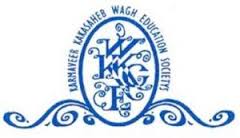 Dr. A.P.J Abdul Kalam Career Development Centre
K K Wagh Institute of Engineering Education and Research, Panchavati, Nashik
1
Vision and Mission of T&P Cell
2
[Speaker Notes: In aligning with College Vision and Mission]
Objectives
To become  an effective   link between the job seekers and job providers by building up networking with Industries and Alumni.
To ensure transparency and clarity in the Training and Placement Activities
To enhance the employability skills of students
To ensure sustainable employment for all students
3
Organisation Chart
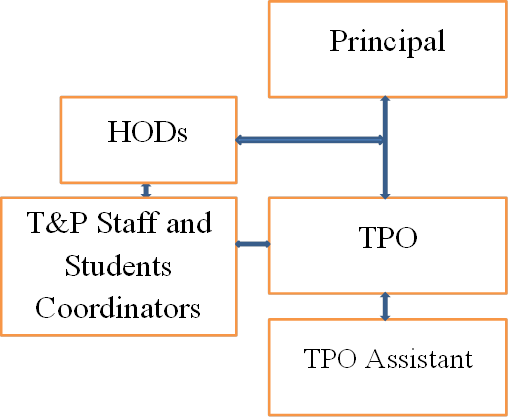 4
T&P Staff Coordinators
5
Infrastructural Facilities
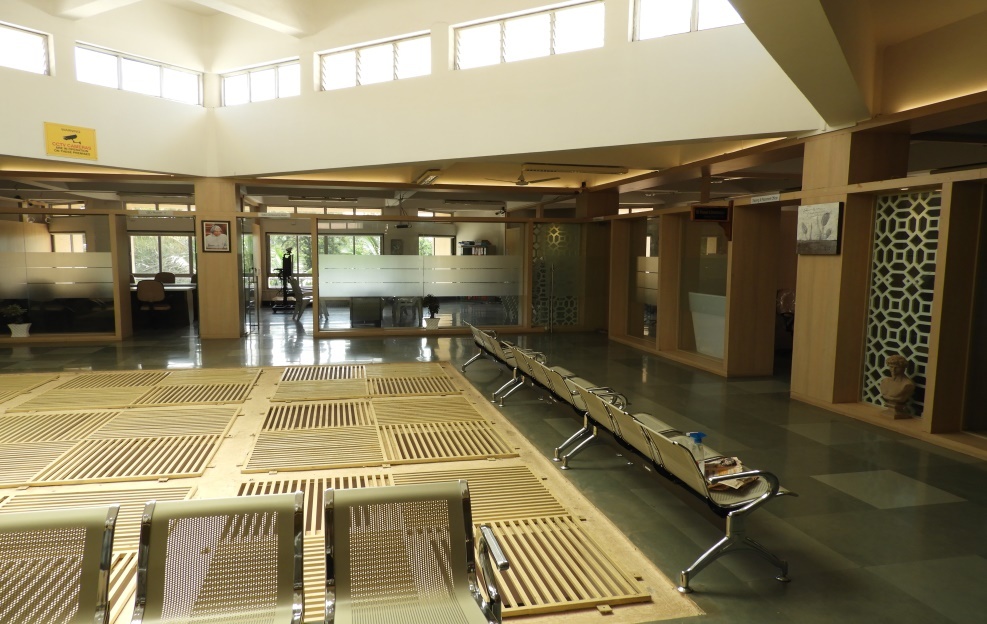 2 Group Discussion Rooms
 3 Personnel Interview Rooms
 Separate Pantry
 Both Gender Washrooms
Built up area of 5078 Sq ft
 2 Computer Labs with 80 Computers
 Video Conferencing Facility
 High speed Internet with speed 240 Mbps and Wi-Fi connectivity
6
Activities
Service to Alumni
Institute’s Social Responsibility
Students Counseling Facility
Earn and Learn Scheme
Training of Students
Placement Activities
Students Mentoring
Recruiters’ Feedback
Reaching out to Industries
Entrepreneurship Development Activities
Study Abroad Activities
7
Training Policy
8
Trainings flow from  First to Final Year Engineering
9
Placement Policy
10
Placement Activities
Campus Interview begins in the Month of August of an every academic year and continues up to 18 months for each batch.
Placement Policy
One student one Job
Dream Company opportunity to students
Another opportunity, if the package difference is more than 3 lacs per year
11
SOP: Placement Activities
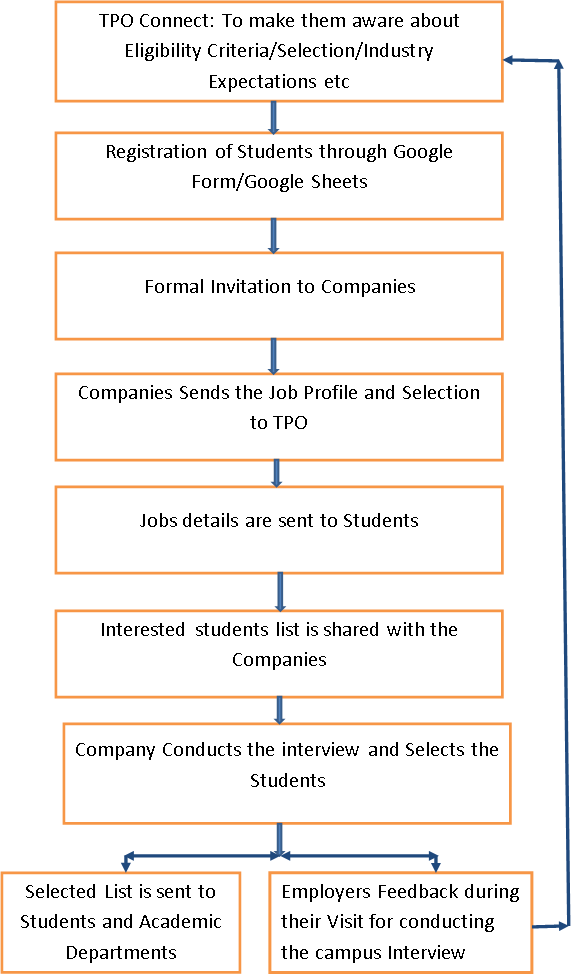 12
Students Mentoring and Feedback System
13
Students Mentoring through Placed Students
After the campus interview Google form is created and sent to students for filling
The objective of this feedback is to know: Technical questions/HR, Questions/Suggestion/Dos and Don'ts  to Juniors for Getting the Job through campus Interview
These inputs are shared with the students through TPO Connect and also through email for the preparation
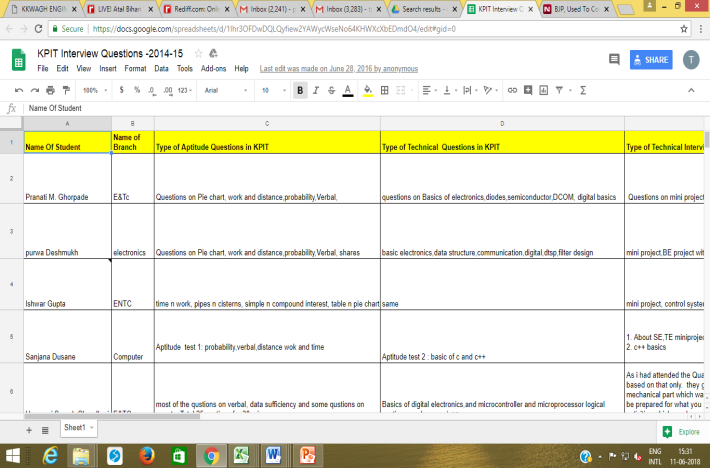 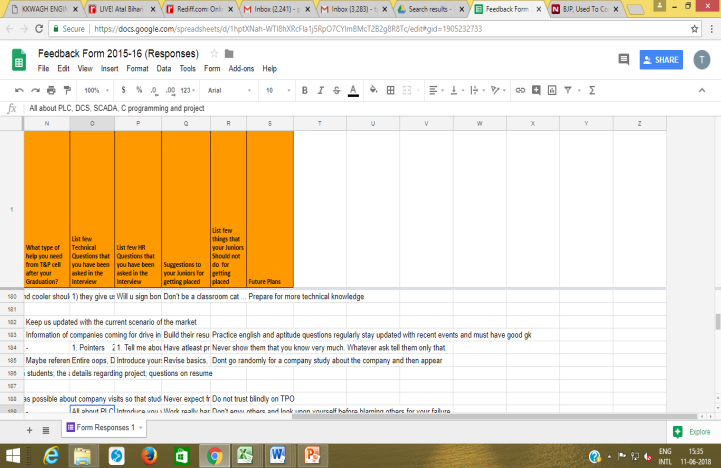 Sample of Google Sheet
14
Recruiter Feedback
Feedback is taken from the Recruiter after the campus interview
The objective of this feedback is to: 
know the present skill sets of the students
Satisfactory level of the facilities extended by the T&P Cell.
Know open ended suggestions
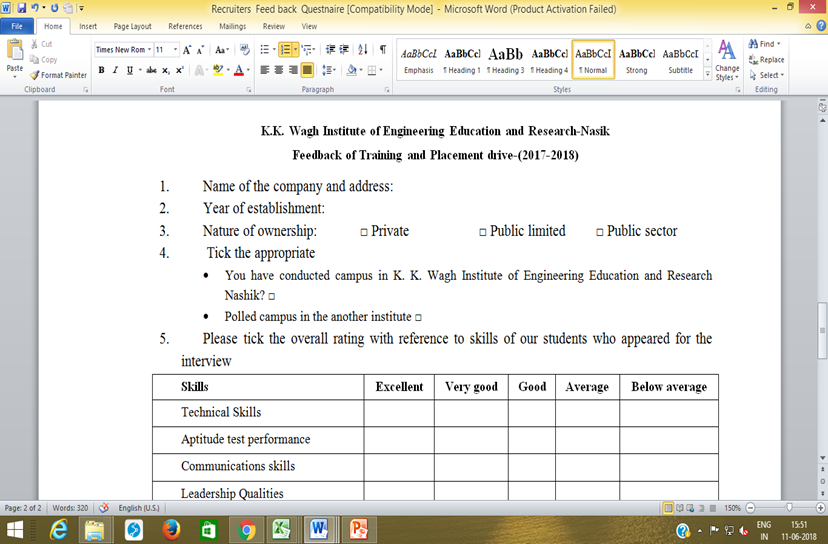 Sample Feedback Form
15
T&P Policy
16
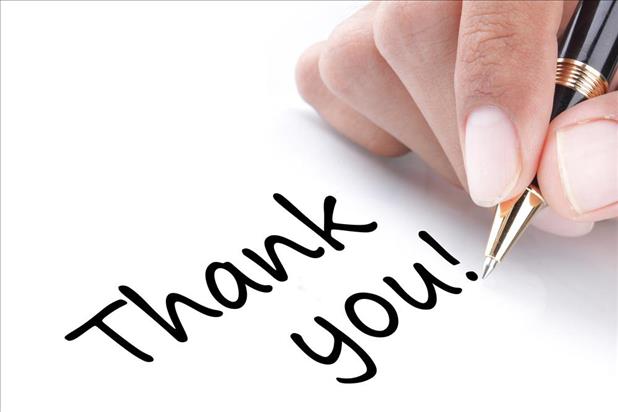 17